Monthly rejection analysis and Actions on vendor rating, Customer rejection / returns
Supplier Name:-  ANANT ENTERPRISES


Part category:- Bottom case
Action plan for common defect on following parts
Part Name:- K0LA Drum 
Defect:- Blow hole
Defect phenomenon in K0LA DRUM
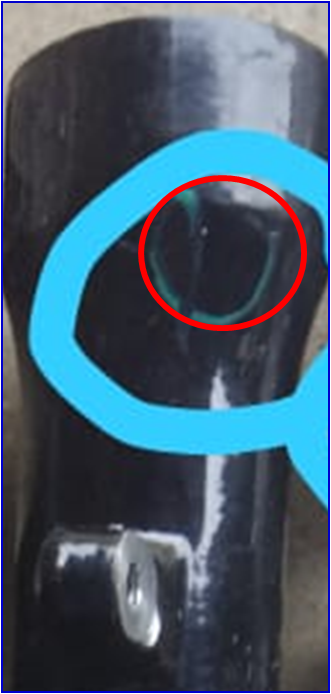 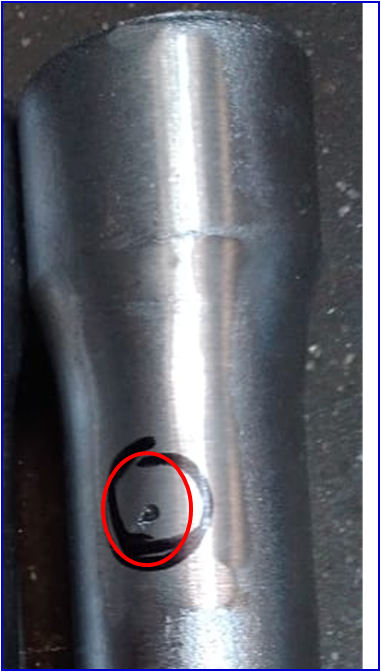 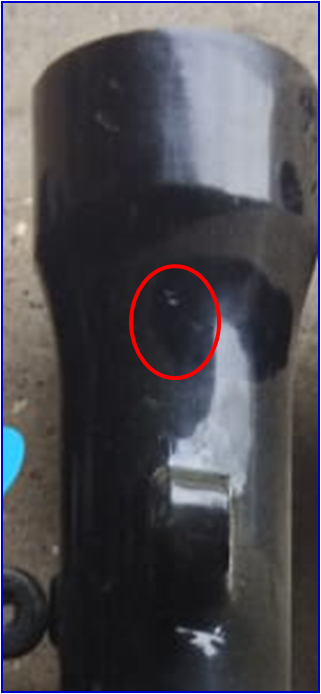 STUDY OF CAUSE & SIMULATION TEST
Root cause analysis, Validation
Part:- K0LA DRUM
Defect:-  Blow hole
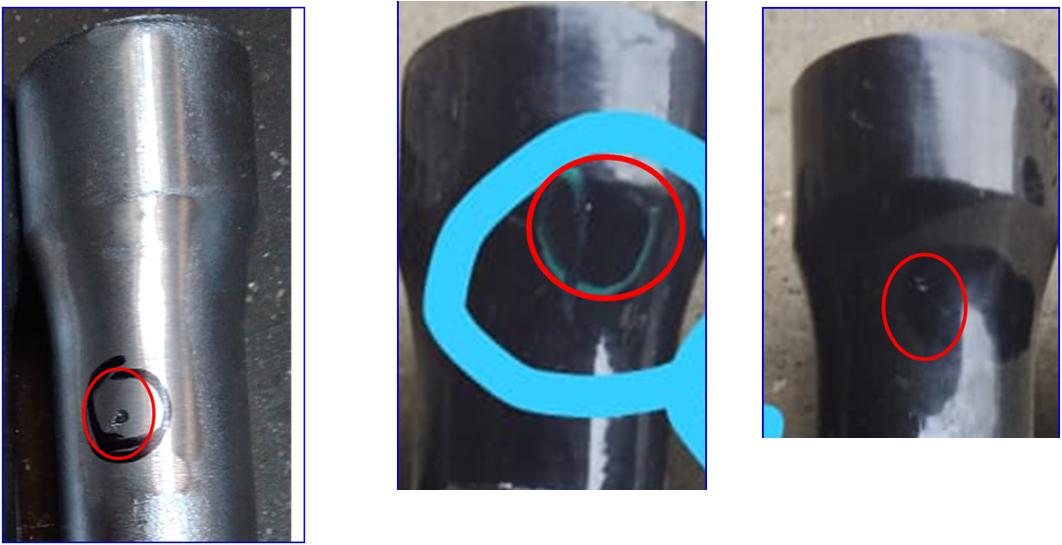 Root cause Validation
Ingate thickness more than requirement of casting section hence turbulence creates during molten metal pouring.
 Turbulence resulted in to blow hole on ingate.
THANKS